Using D39
Prepared by:  Anna Coote
Clinical Coding Education
clinicalcodingeducation.com
1
Patient admitted for neoplasm of uncertain/unknown nature, procedure performed, histology shows either dermoid D27 or endometrioma or N83, in short cyst/tumour of benign nature. 

Do we code see dg D39.1 NO or is the main diagnosis the one shown by histology? YES
Can we code: see dg. D39.1 and additional D27? 
Is there any way to take D39 into account? NO
Query
When can D39 be assigned for gynaecological cases?

Patient admitted for neoplasm of uncertain/unknown nature, procedure performed, histology shows either dermoid D27 or endometrioma or N83, in short cyst/tumour of benign nature. 
Presentation: neoplasm of uncertain/unknown nature
Histology: dermoid D27 or endometrioma or N83,
[Speaker Notes: Note: the final diagnosis is coded, not the diagnosis on presentation]
Using D39
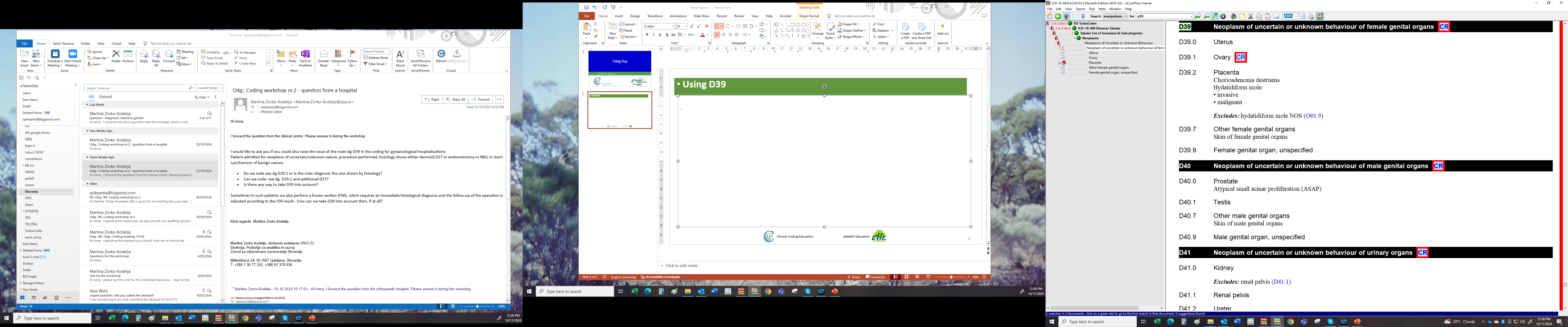 4
Answer
For the final or histological diagnosis

When the final diagnosis is found in the index  with – see Neoplasm/uncertain behaviour
Dermoid (cyst) (M9084/0) — see also Neoplasm/benign
ovary, benign, D27

Endometrioma (see also Endometriosis) N80.9
Endometriosis (with endosalpingioma) N80.9
- broad ligament N80.3
- cul-de-sac (Douglas') N80.3
- fallopian tube N80.2
- intestine N80.5
- ovary N80.1
[Speaker Notes: Demonstrate Neoplasm Table in TurboCoder]